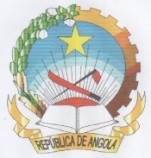 República de AngolaGoverno Provincial do Cuanza NorteDirecção Provincial de Energia e Águas
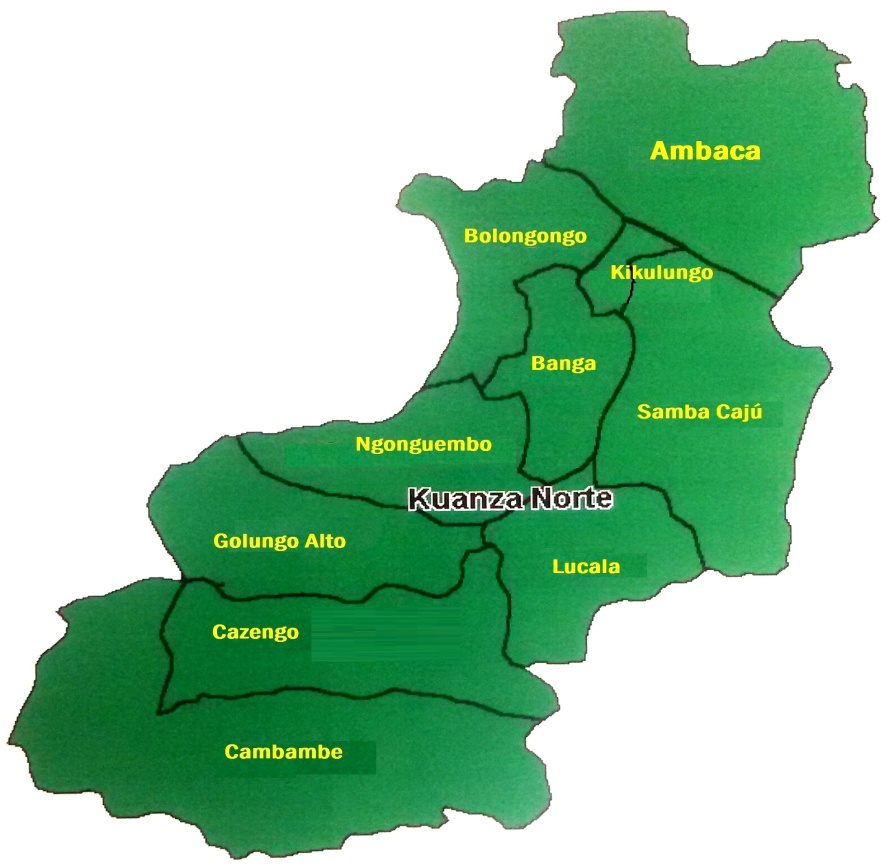 APRESENTAÇÃO DA DPEA – C. NORTE

MINEA – 5.º CONSELHO CONSULTIVO ALARGADO
Luanda,  30 de Julho de 2015
1  - CARACTERIZAÇÃO DA PROVÍNCIA
Área – 24.110Km2;                                          10 Municípios
População aproximada – Os resultados preliminares do Censo 2014, indicam que em 16 de Maio residiam na Província de Cuanza Norte, 427.971 pessoas.
II – BALANÇO: ACÇÕES CONCRETIZADAS 2015/2016
SEDE CAPITAL
II – BALANÇO: ACÇÕES CONCRETIZADAS 2015/2016
SEDES MUNICIPAIS
III – INDICADORES DE OPERACIONALIDADE DOS SISTEMAS
CIDADE CAPITAL
III – INDICADORES DE OPERACIONALIDADE DOS SISTEMAS
CIDADE CAPITAL
III – INDICADORES DE OPERACIONALIDADE DOS SISTEMAS
CIDADE CAPITAL
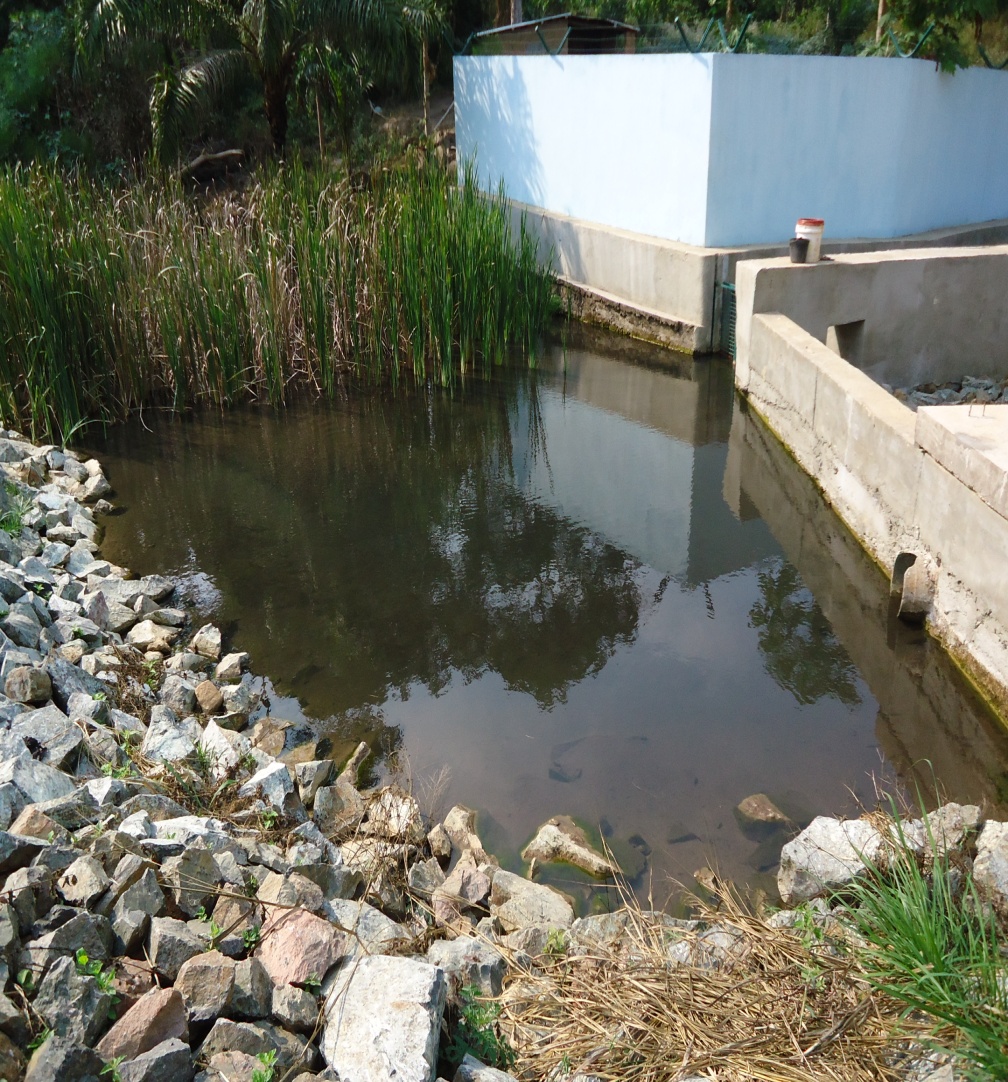 IV – BALANÇO DA IMPLEMENTAÇÃO DO PAT - 2015
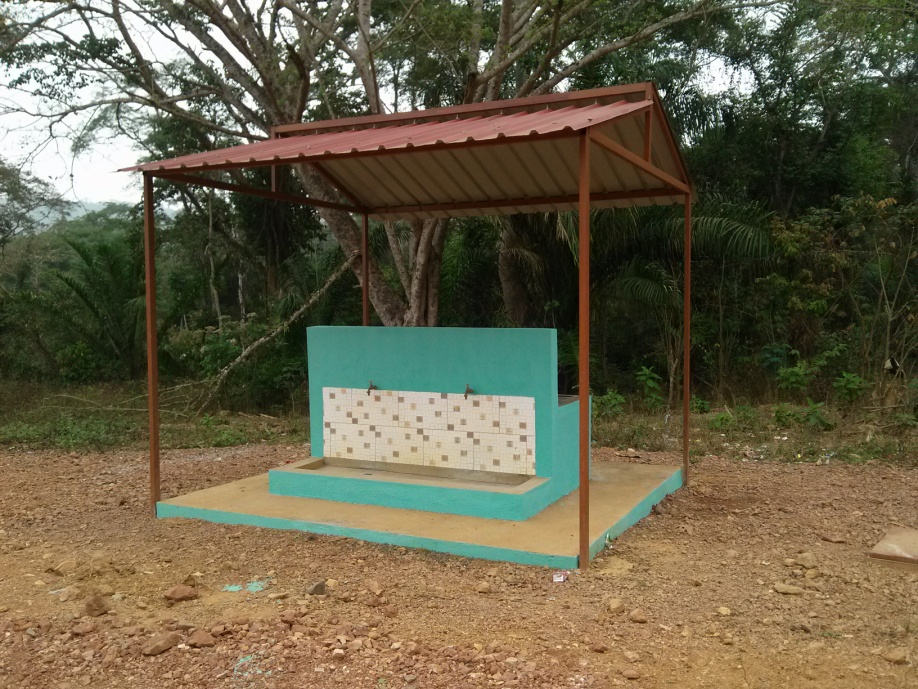 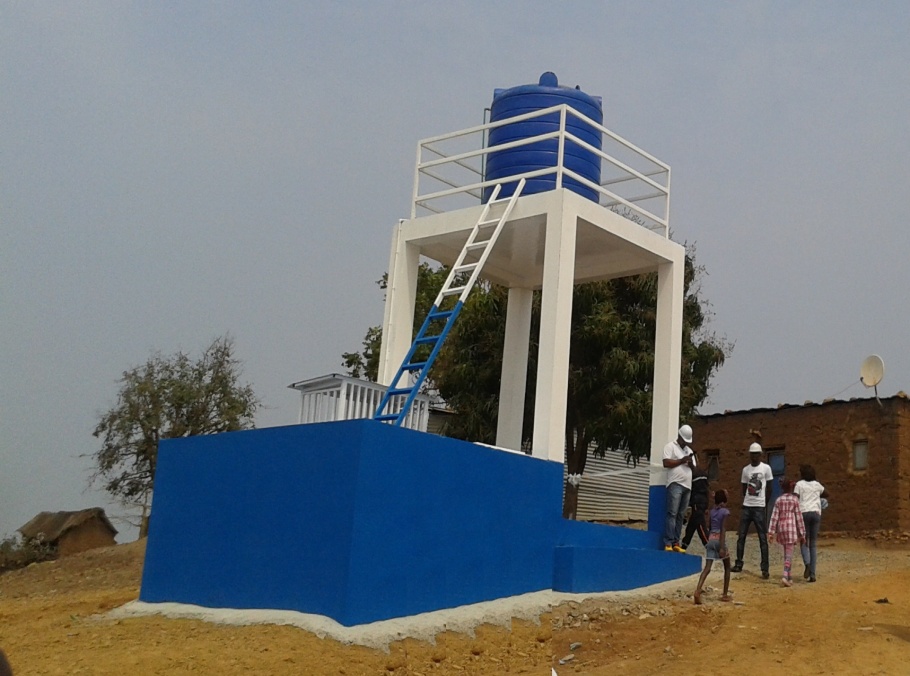 V – SÍNTESE  DA  CONDIÇÃO  DE  OPERACIONALIDADE DOS        SISTEMAS DE ABASTECIMENTO DE ÁGUA NA PROVÍNCIA
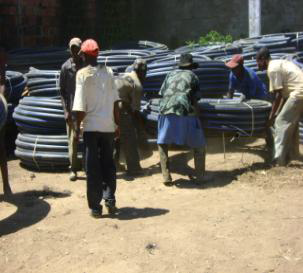 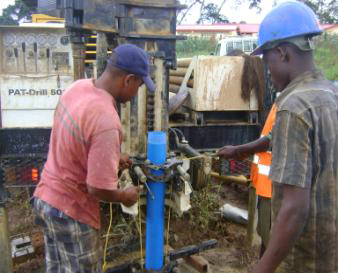 VI – SÍNTESE DO INVENTÁRIO DOS SISTEMAS DE         ABASTECIMENTO DE ÁGUA NA PROVÍNCIA
VII – INDICADORES SOBRE IMPLEMENTAÇÃO DO MOGECA DA          BASE DE DADOS DA QUALIDADE DE ÁGUA NA PROVÍNCIA
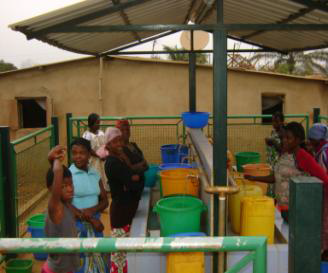 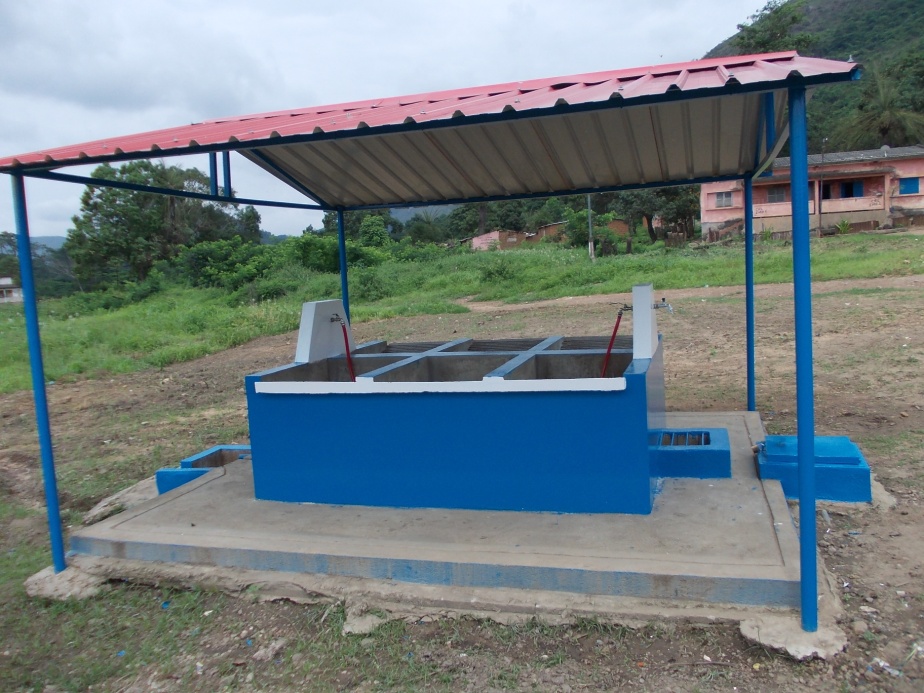 VIII – CARACTERIZAÇÃO   ESTATÍSTICA   DOS    RECURSOS          HUMANOS AFECTOS AO SERVIÇO DE ABASTECIMENTO          DE ÁGUA NA PROVÍNCIA
CONSTRANGIMENTOS
Necessidades urgente do aumento do volume de água para a Capital Provincial (Captação no Rio Lucala)
Falta de orçamento para o Laboratório de análises de água.
Necessidades de formação dos operadores dos sistemas.
Muito obrigado pela atenção dispensada
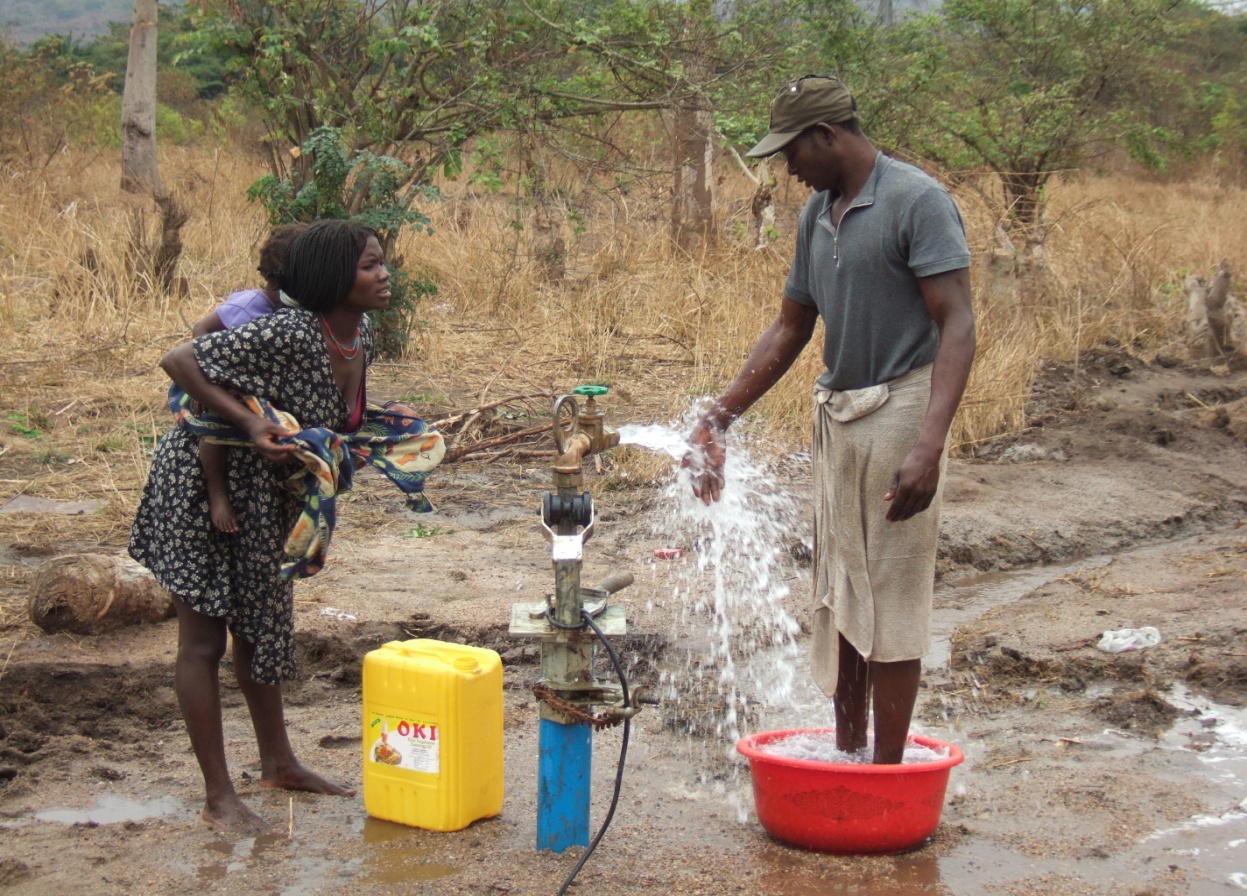